Insert Your Title Here Using Mixed Case
Insert Authors Here
How to Use This Template
Insert your poster copy here. If cutting and pasting from another file, click on the mini clipboard icon after pasting and select “Keep Text Only” to preserve the font style in this template. 
Adjust the font size of your text to make it fit on the poster but keep it between 24 to 48 points.
Display drawing guides (Alt+F9) to see the column guides used in this template. Text and graphics can be sized and positioned easily within the column.
This poster template has been designed for use in PowerPoint 2007 or greater. Opening it in prior versions of PowerPoint is not recommended.
Insert Department and Institution Here
Introduction
Lorem ipsum dolor sit amet, consectetur adipiscing elit. Phasellus consectetur nisl vitae enim ultricies volutpat. Quisque non fermentum diam. Nulla eleifend euismod quam ut commodo. Nunc in sem eu justo tincidunt sagittis.
Donec vestibulum dictum augue, sit amet imperdiet magna porta sit amet. Aenean eget felis elit, sit amet mattis eros. Nullam interdum sapien lacus. 
Vivamus sodales tincidunt elit, eu molestie dui rutrum ac. Curabitur ante tortor, posuere nec adipiscing condimentum, commodo id nisl. Sed vel neque felis, ut feugiat eros. Sed luctus, urna id facilisis vulputate, nunc est hendrerit erat, congue elementum neque.
Methods
Lorem ipsum vitae urna nunc. Vivamus vitae risus ac justo molestie consequat. Fusce vulputate, est sed posuere malesuada, nisi purus sodales nisi, a pulvinar erat velit a libero. usce tempor rutrum commodo. 
Etiam blandit, lectus eu sollicitudin volutpat, urna justo adipiscing nisl, at tincidunt tortor metus id nisi. Etiam eget placerat nisl. Curabitur ante tortor, posuere nec adipiscing condimentum, commodo id nisl. Phasellus tempor lacus sed sem pulvinar eget molestie erat sodales.
Results
Lorem ipsum vitae urna nunc. Vivamus vitae risus ac justo molestie consequat. Fusce vulputate, est sed posuere malesuada, nisi purus sodales nisi, a pulvinar erat velit a libero.
Ut ut nibh eu urna dignissim 
Fermentum a id enim
Eget pellentesque vel felis 
Vivamus sodales tincidunt elit, eu molestie dui rutrum ac. Curabitur ante tortor, posuere nec adipiscing condimentum, commodo id nisl. Sed vel neque felis, ut feugiat eros. Sed luctus, urna id facilisis vulputate, nunc est hendrerit erat, congue elementum.
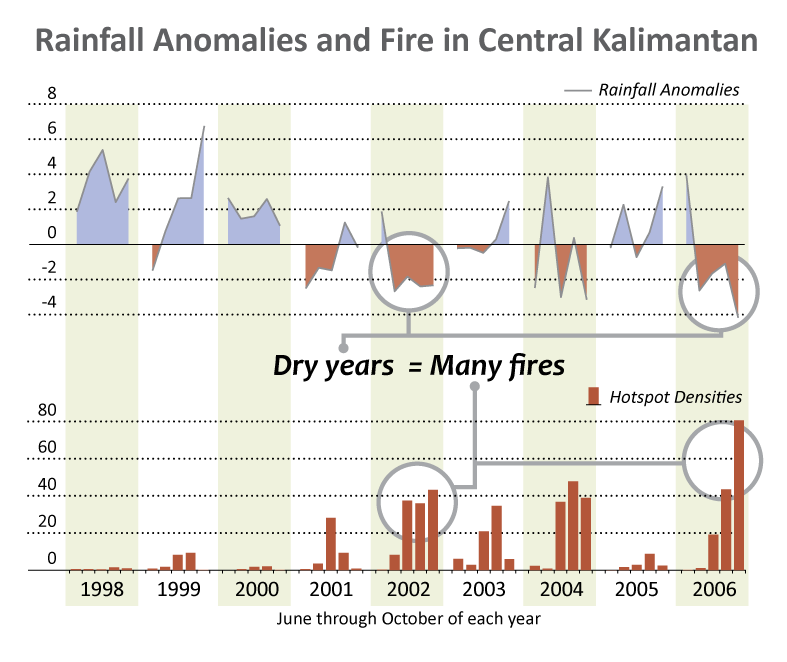 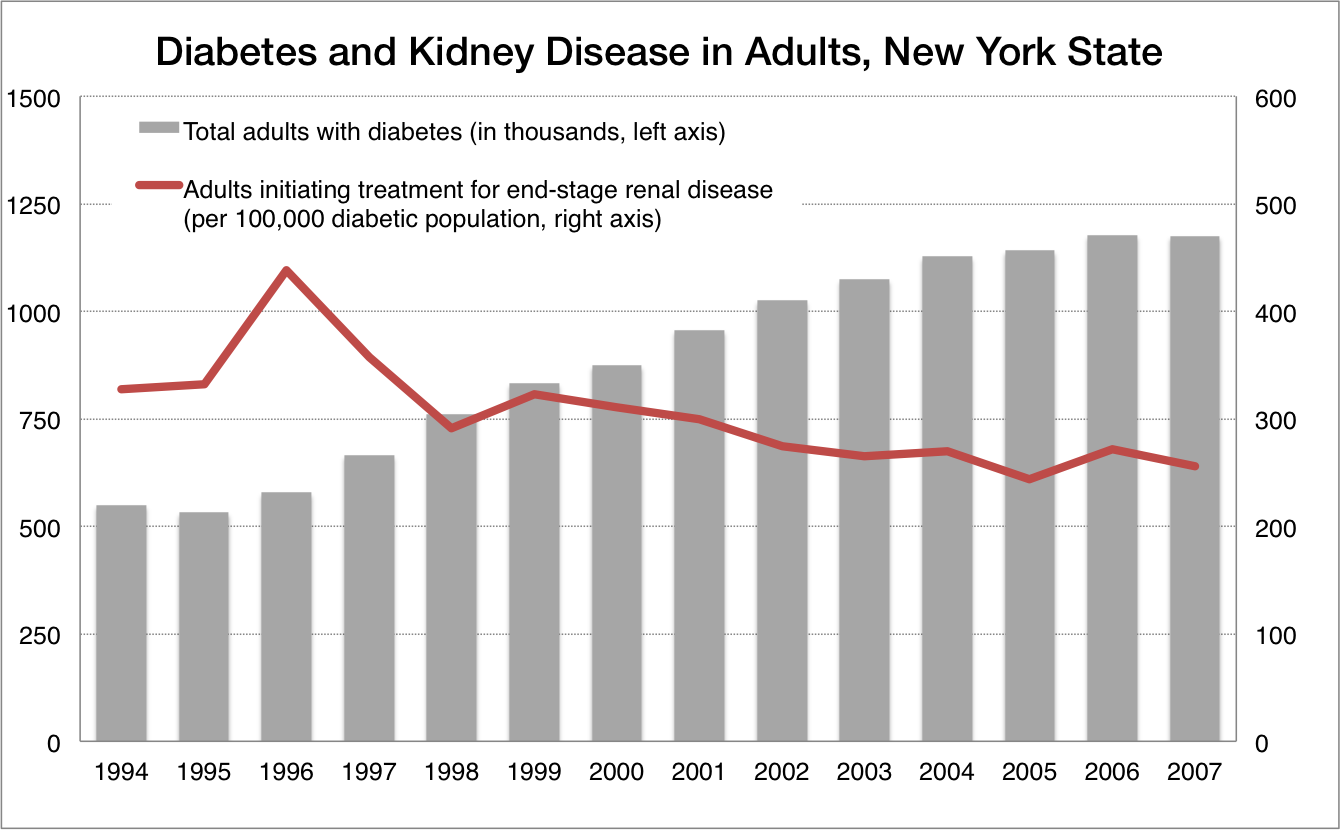 Conclusions
Lorem ipsum massa magna, nec pellentesque quam. Pellentesque convallis tincidunt dolor sed interdum. Duis faucibus tortor eu dui molestie volutpat. In hac habitasse platea dictumst. Sed vel neque felis, ut feugiat eros. Sed luctus, urna id facilisis vulputate, nunc est hendrerit erat, congue elementum neque. Praesent dignissim adipiscing mi vel tristique. 
References
Maecenas nisi est, consequat at auctor ut, porta vel dui. Sed et ligula in metus adipiscing tincidunt.
Vestibulum turpis quam, tristique vel dapibus et, scelerisque luctus enim.
Maecenas quis massa faucibus ante congue semper quis a mauris. 
Nam luctus, nulla ac consectetur fermentum, mi elit pharetra.
Lorem ipsum vitae urna nunc. Vivamus vitae risus ac justo molestie consequat. Fusce vulputate, est sed posuere malesuada, nisi purus sodales nisi, a pulvinar erat velit a libero. usce tempor rutrum commodo. 
Etiam blandit, lectus eu sollicitudin volutpat, urna justo adipiscing nisl, at tincidunt tortor metus id nisi
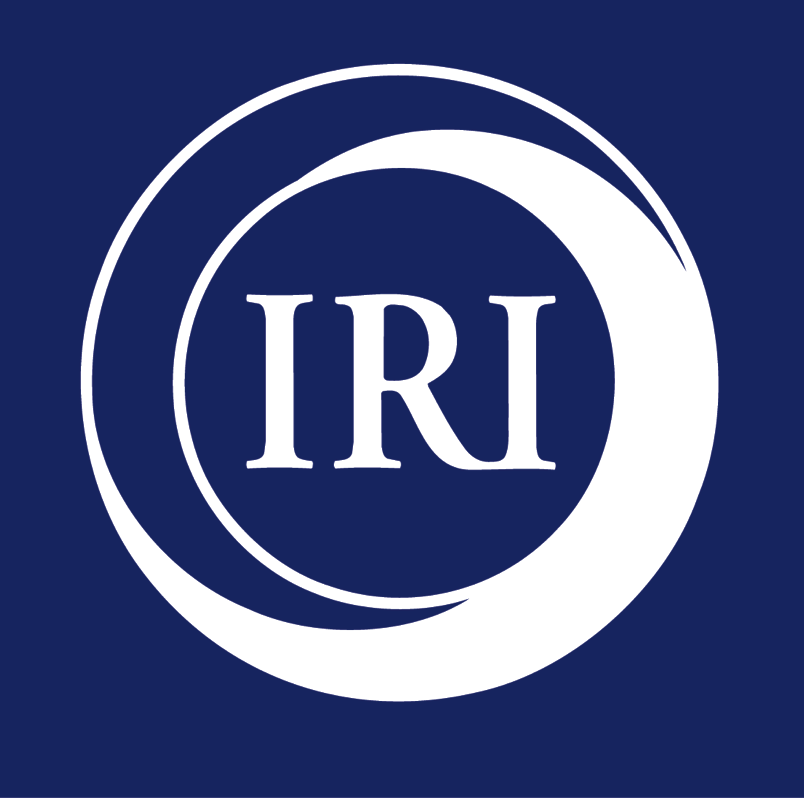 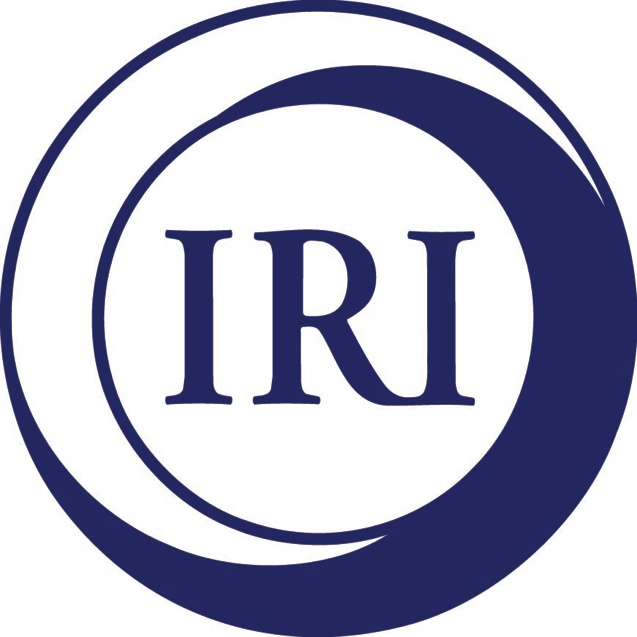 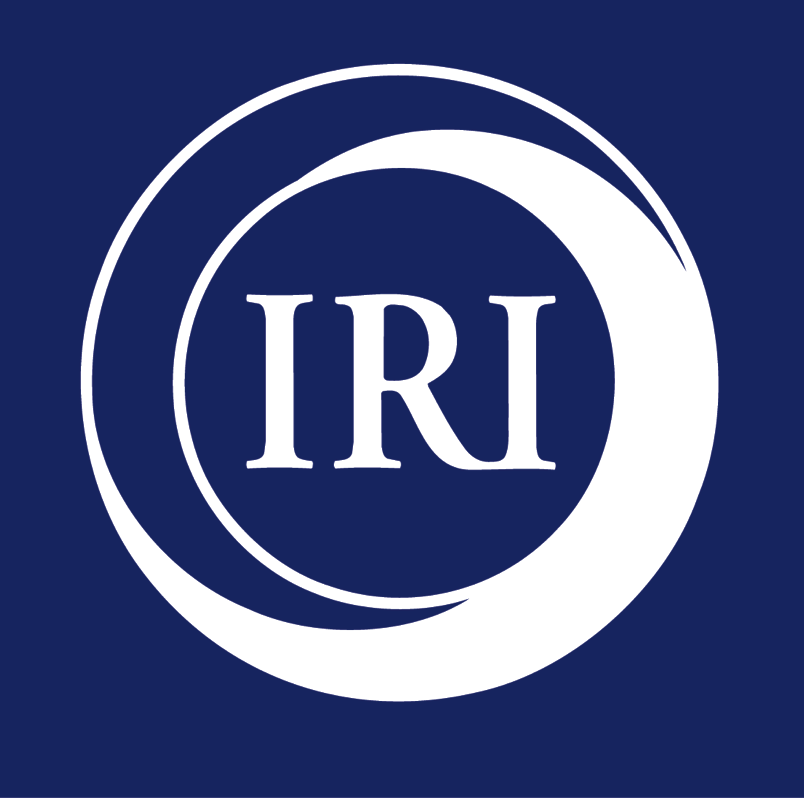